Introducción al 7-1-7
Promoviendo acciones tempranas y efectivas para contener brotes con el enfoque 7-1-7
Fecha de presentación
¿Qué pasaría si cada brote se aprovechara como una oportunidad para aprender y mejorar?
7-1-7: un enfoque basado en sistemas para mejorar el tiempo de detección, notificación y respuesta a brotes
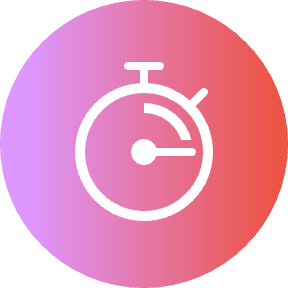 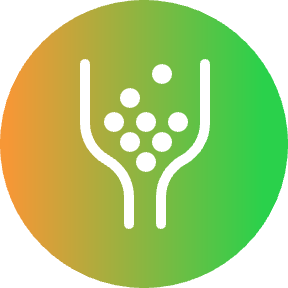 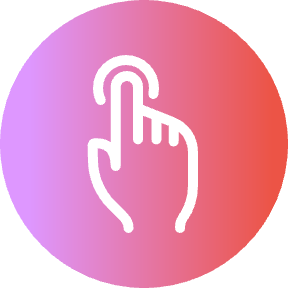 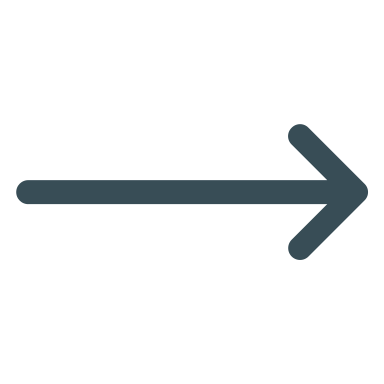 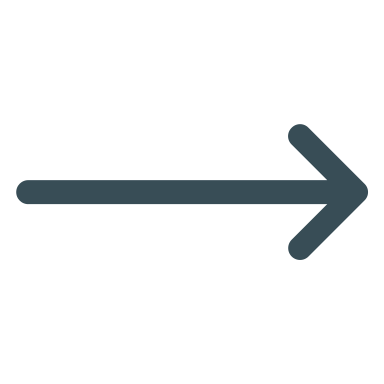 Evaluar la puntualidad
Identificar cuellos de botella
Tomar medidas
[Speaker Notes: El 7-1-7 se centra en cómo mejorar la velocidad de detección, notificación y respuesta ante brotes mediante mejoras a nivel del sistema. Esto implica, en esencia, evaluar la puntualidad, identificar los cuellos de botella que provocaron retrasos y tomar las medidas necesarias.]
Métricas de puntualidad e hitos de 7-1-7
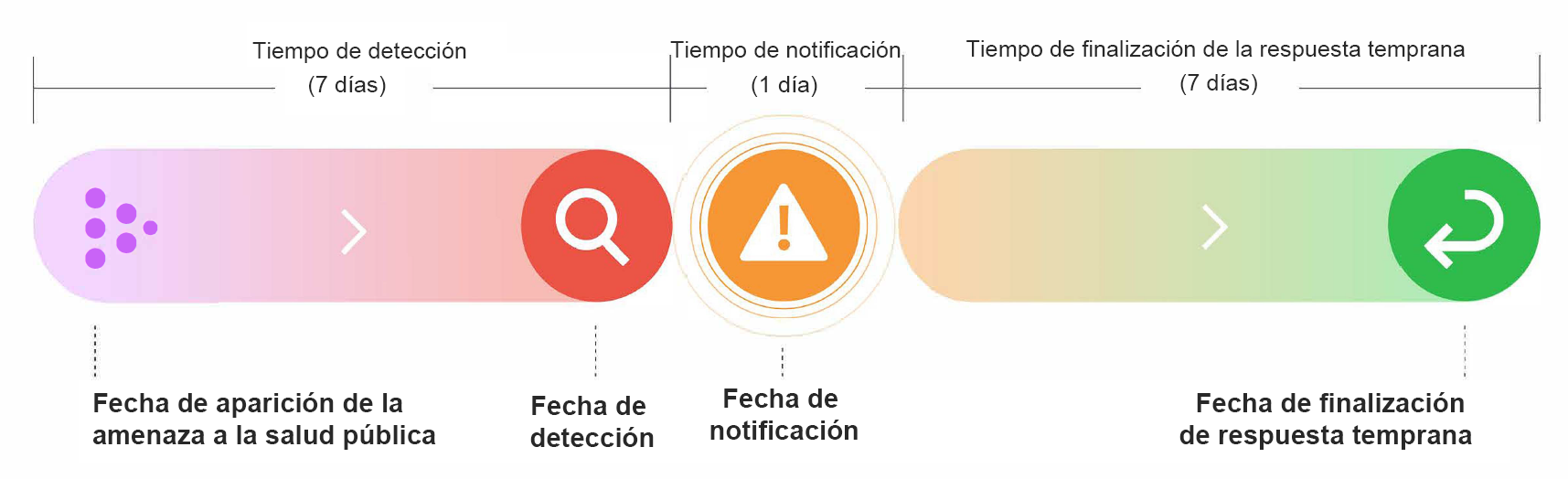 [Speaker Notes: Un conjunto simple de métricas de puntualidad, con objetivos correspondientes, puede ayudar a las jurisdicciones a identificar cuellos de botella y proponer medidas para abordar esos cuellos de botella, lo que mejora la preparación ante pandemias.

El enfoque 7-1-7 incluye tres métricas de puntualidad y objetivos: 
1. Tiempo de detección: 7 días para identificar una amenaza sospechosa para la salud pública (tiempo transcurrido entre la aparición de una amenaza para la salud pública y su detección).
2. Tiempo de notificación: 1 día para informar a las autoridades de salud pública correspondientes (tiempo entre la detección y la notificación).
3. Tiempo de finalización de la respuesta temprana: 7 días para iniciar una respuesta efectiva (tiempo entre la notificación y la finalización de la respuesta temprana).]
Medidas de respuesta temprana de 7-1-7
Iniciar una investigación o desplegar un equipo de investigación y respuesta
Realizar un análisis epidemiológico y una evaluación inicial de riesgos
Obtener la confirmación de laboratorio de la etiología del brote
Iniciar las medidas adecuadas de gestión de casos y prevención y control de infecciones (PCI) en los establecimientos de salud
Iniciar contramedidas apropiadas de salud pública en las comunidades afectadas
Iniciar actividades adecuadas de comunicación de riesgos y participación comunitaria
Establecer un mecanismo de coordinación
¿Cómo puede el enfoque 7-1-7 mejorar la respuesta a los brotes?
Los cuellos de botella se identifican fácilmente y las medidas a corto y largo plazo impulsan una mejora rápida y continua con cada brote.
Mejora del desempeño
Los datos claros basados en métricas simples informan la priorización y muestran la necesidad de recursos e intervenciones políticas.
Promoción
La evaluación de desempeño   mediante métricas simples facilita el monitoreo y mejora la transparencia en los informes, lo que facilita la demostración del impacto de las intervenciones.
Responsabilidad
Adoptar y usar el enfoque 7-1-7
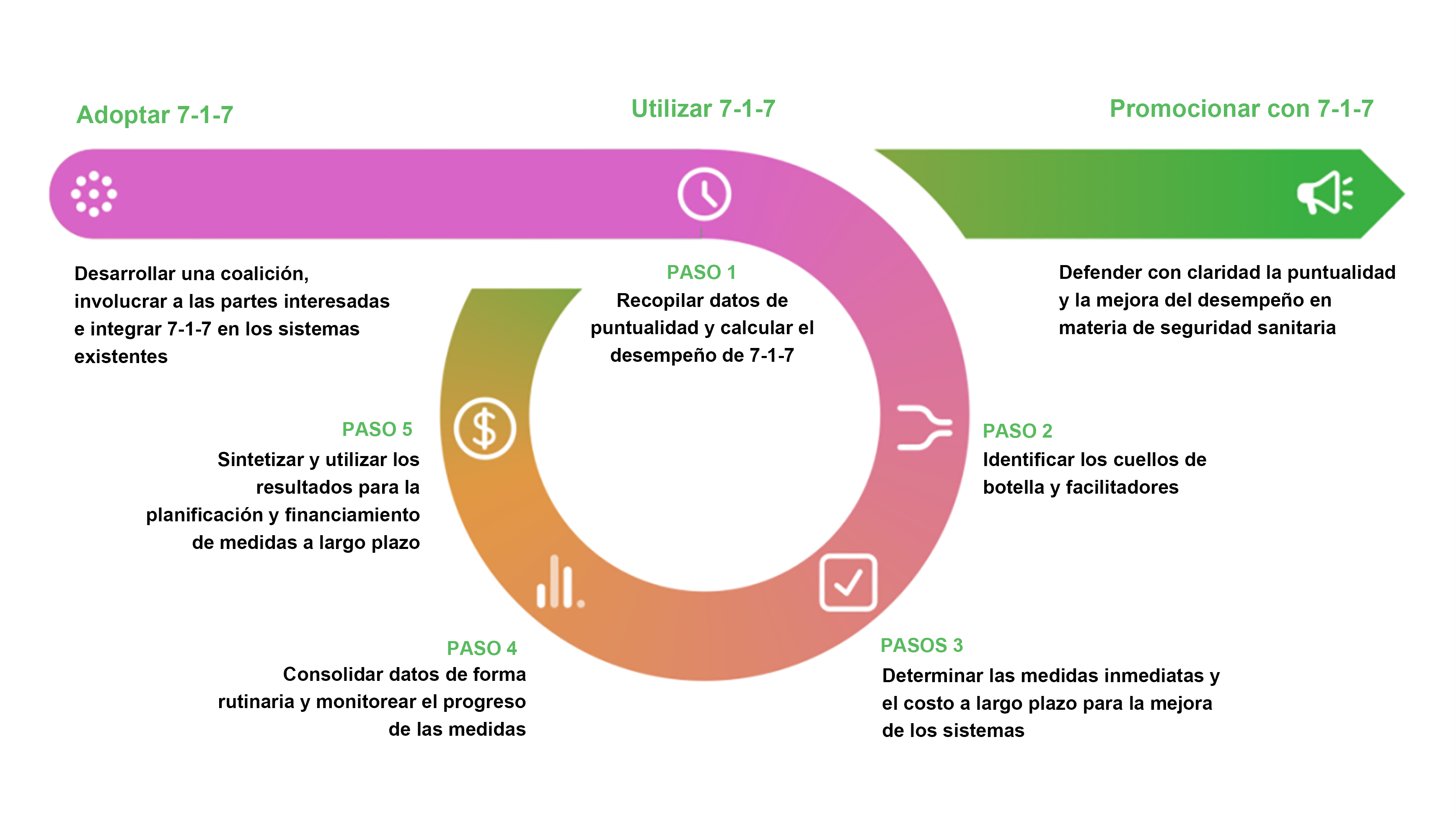 [Speaker Notes: Este gráfico muestra el ciclo de vida 7-1-7: los pasos requeridos para la implementación efectiva del enfoque 7-1-7.]
Componentes clave para la adopción del  7-1-7
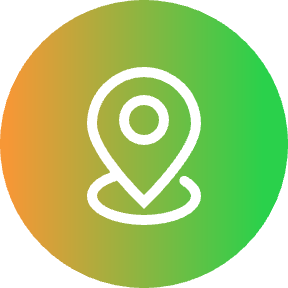 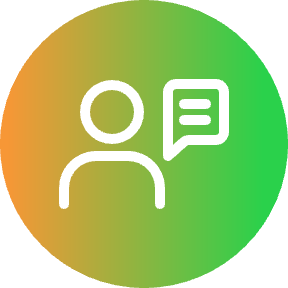 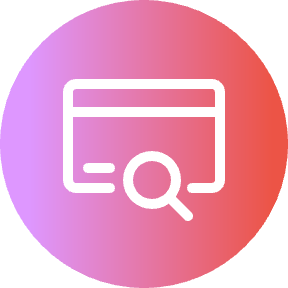 Mapear las partes interesadas + los sistemas existentes
Involucrar a las partes interesadas
Situarlo dentro del sistema de salud pública
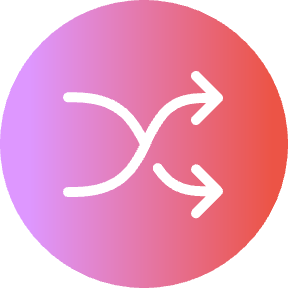 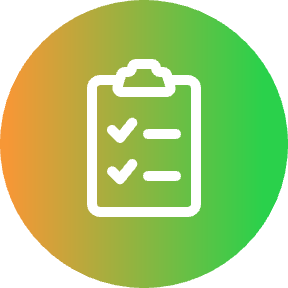 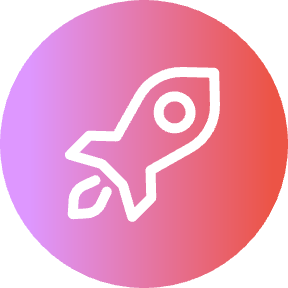 Capacitar al personal
Integrarlo en flujos de trabajo
Realizar una prueba piloto
[Speaker Notes: Es esencial para que 7-1-7 sea efectivo y sostenible integrarlo en los flujos de trabajo existentes y comprometer a las partes interesadas tanto durante la adopción como en el uso del 7-1-7.]
Pasos clave para usar el enfoque 7-1-7
Para cada evento, documentar las fechas clave y evaluar si se cumplió el objetivo completo.
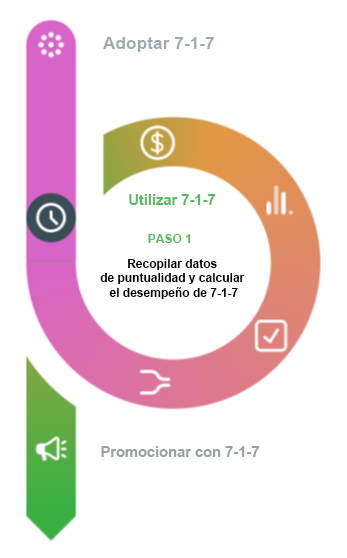 Herramienta de evaluación 7-1-7
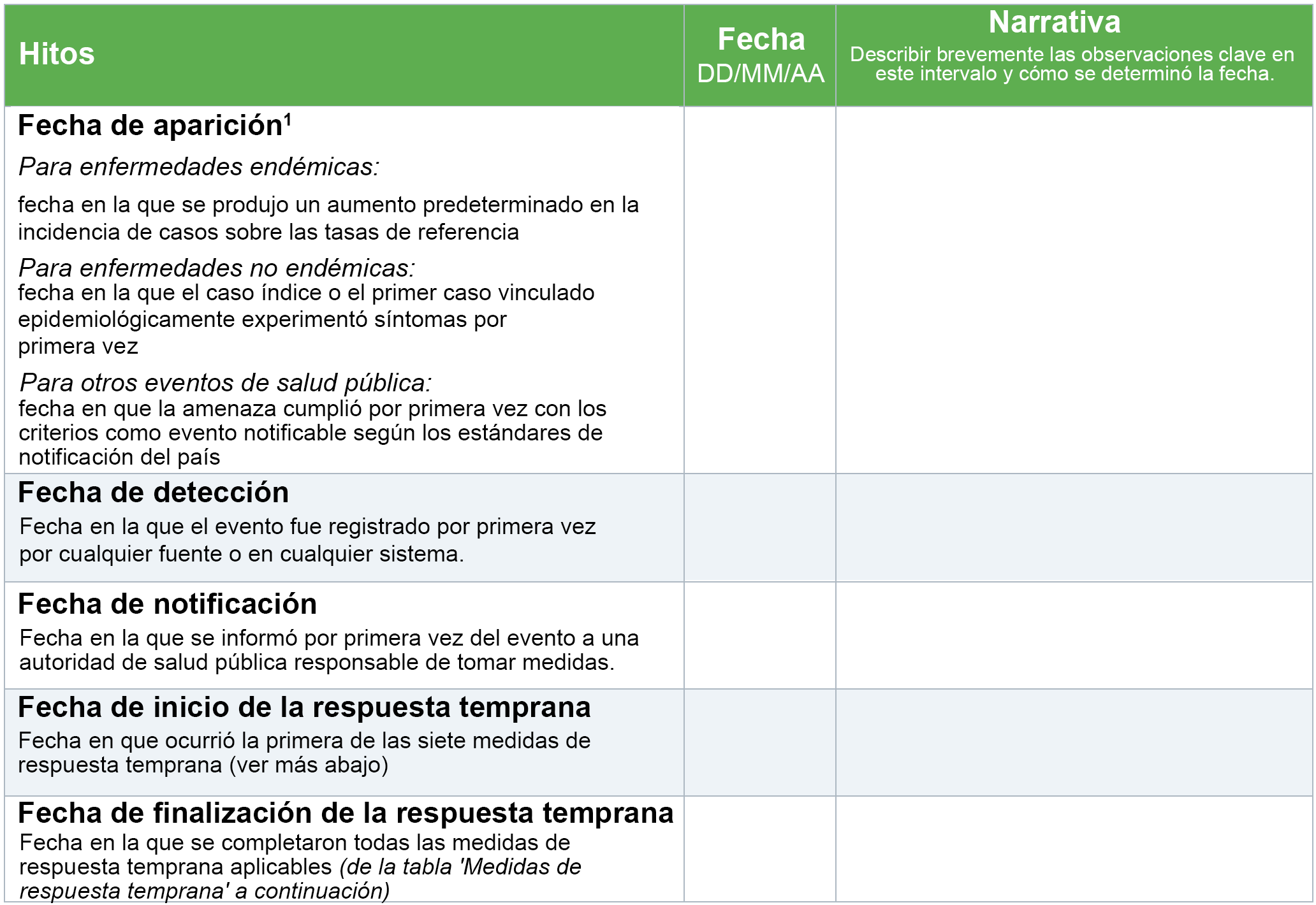 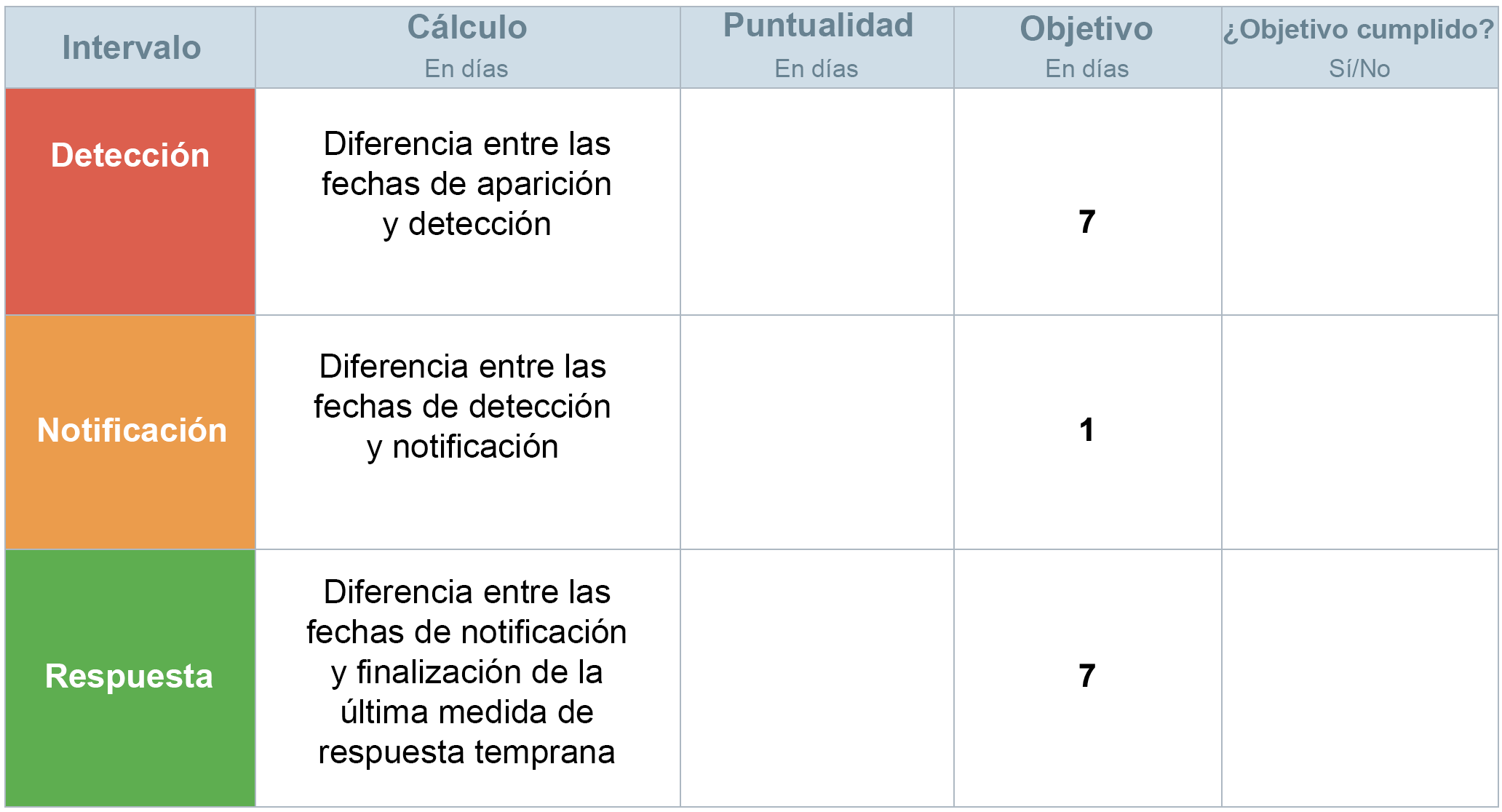 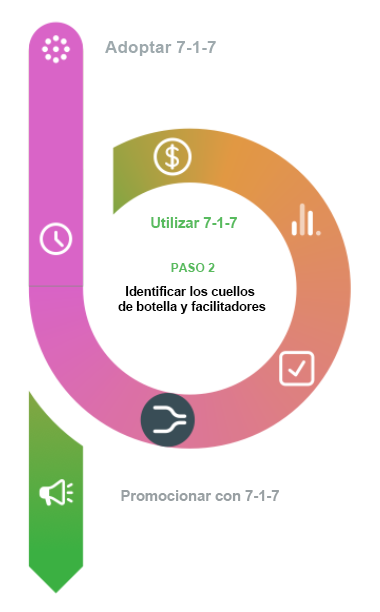 Llegar a las causas fundamentales de los cuellos de botella es crucial para identificar los sistemas o procesos específicos que requieren fortalecimiento.
Herramienta de evaluación 7-1-7
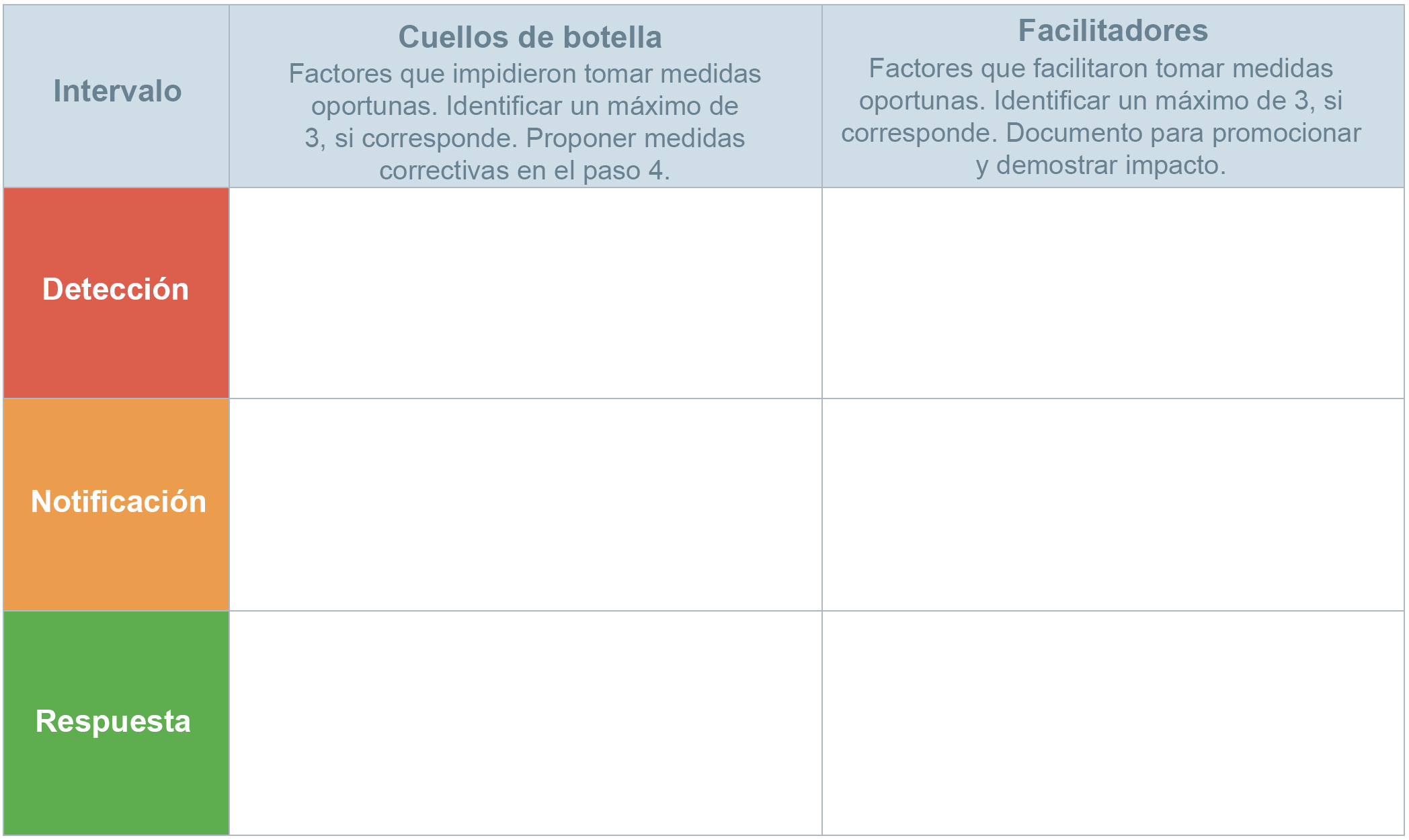 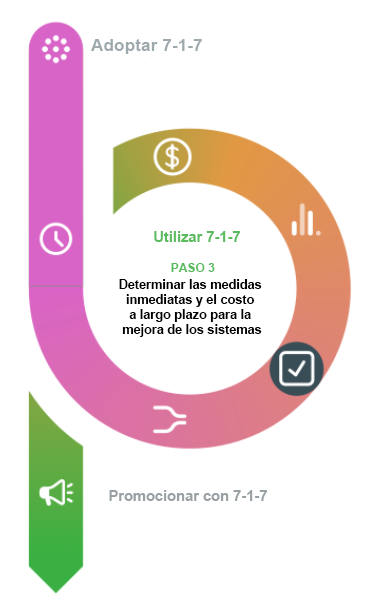 Algunas medidas pueden llevarse a cabo de inmediato, mientras que otras pueden requerir una planificación e inversión a más largo plazo.
Herramienta de evaluación 7-1-7
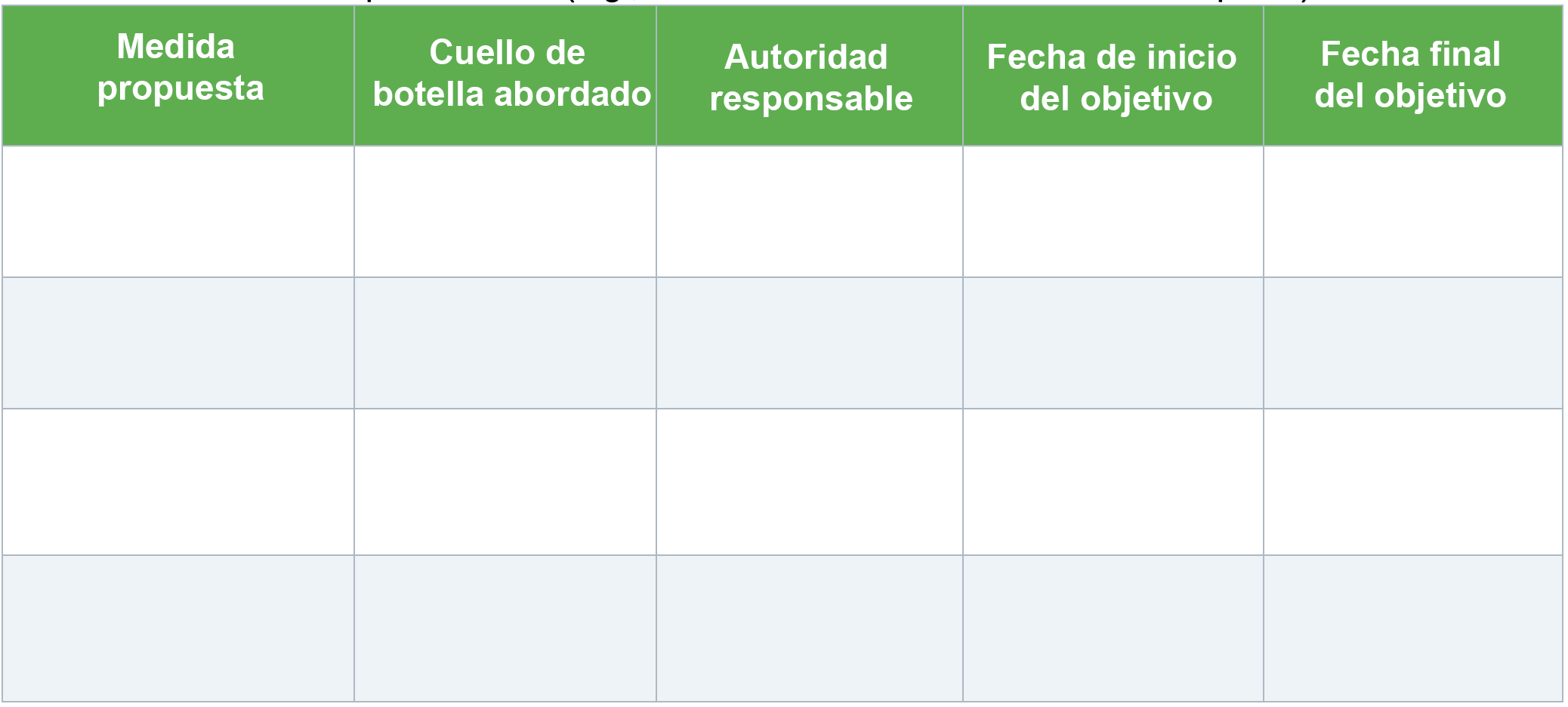 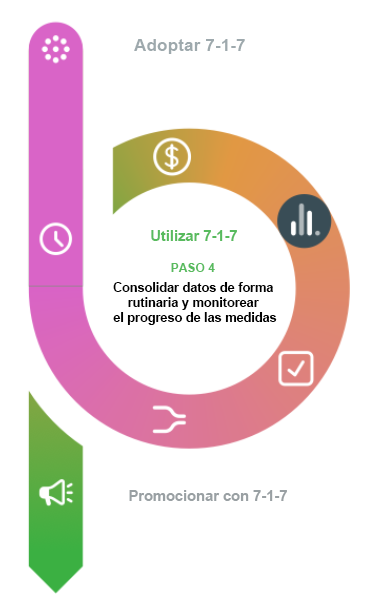 Involucrar a las partes interesadas y discutir los cuellos de botella, los factores facilitadores y las medidas correctivas para cada brote, así como los datos consolidados de todos los brotes.
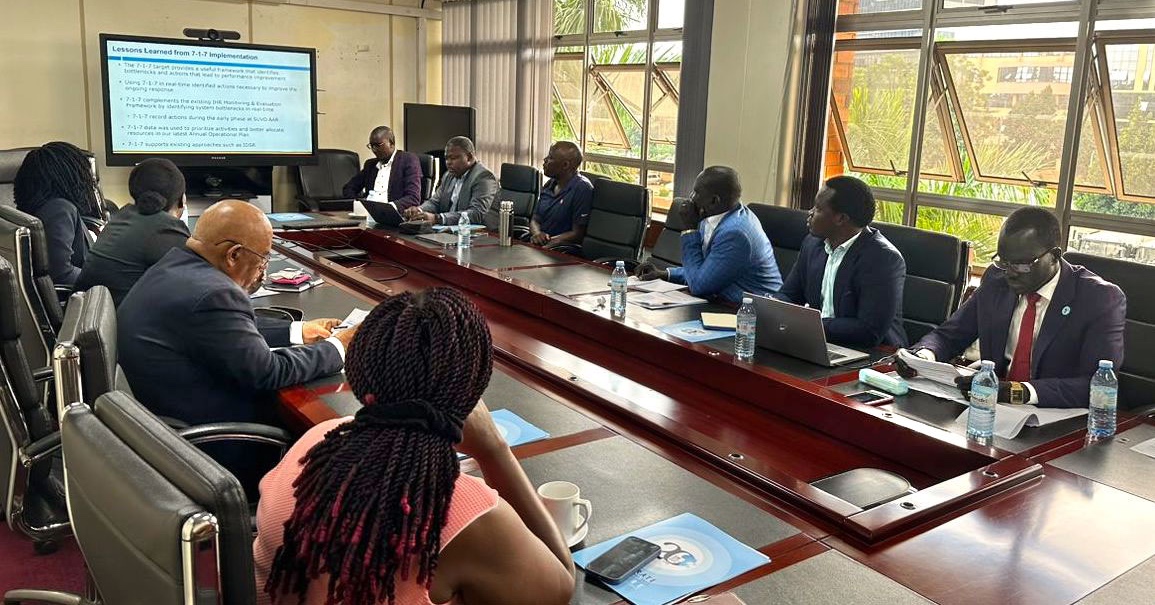 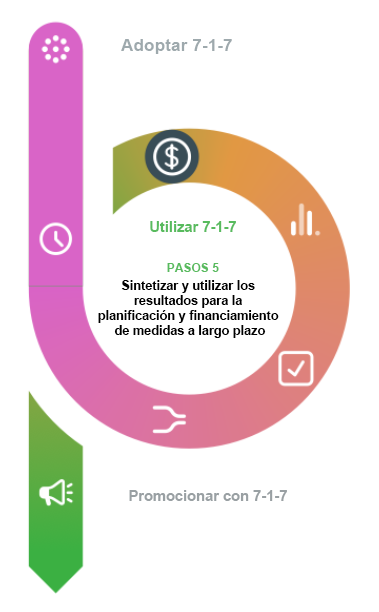 Antes de cada ciclo de planificación operativa, sintetizar los aprendizajes de 7-1-7 y usarlos para priorizar las actividades de financiamiento, junto con otras evaluaciones (SPAR, JEE, AAR, etc.).
Informe de síntesis 7-1-7
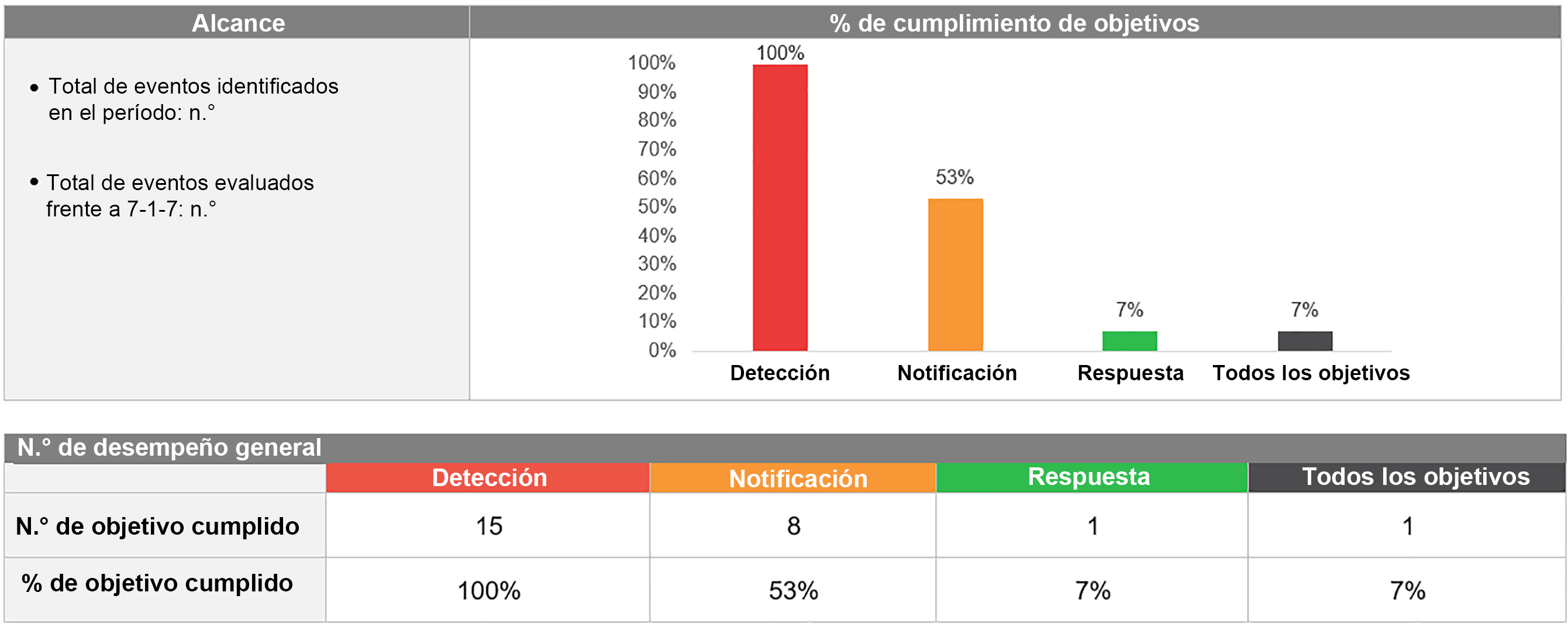 [Speaker Notes: SPAR: Informe Annual de Autoveluacion de los Estados Parte. JEE Evaluacion Externa Conjunta AAR Revision despues de la accion]
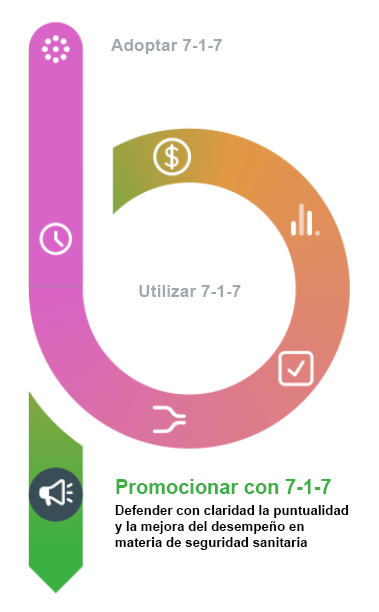 Utilizar los hallazgos 7-1-7 para promover y aumentar la conciencia sobre las necesidades de inversión o cambios de políticas que generen resultados con impactos medibles.
Informe de síntesis 7-1-7
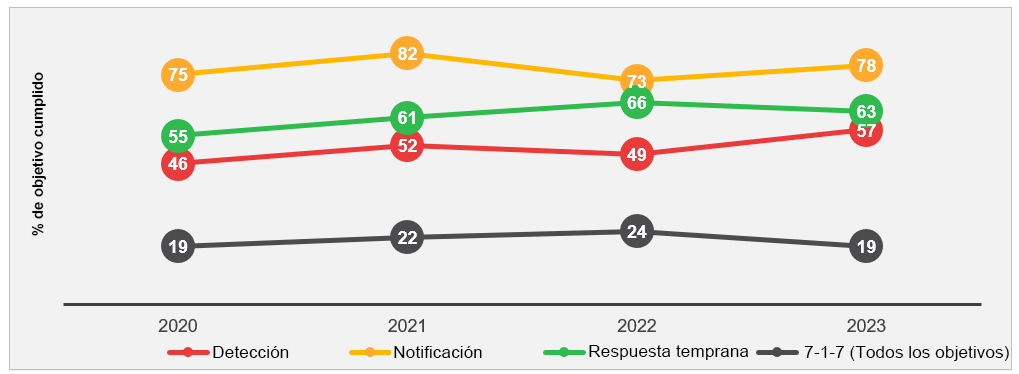 Principios fundamentales para el uso efectivo de 7-1-7
Utilice el enfoque 7-1-7  con frecuencia para mejorar continuamente el desempeño.
El enfoque 7-1-7 está diseñado como una oportunidad de aprendizaje y funciona mejor con una evaluación no punitiva, honesta y transparente.
Cada intervalo del enfoque 7-1-7 (detección, notificación y respuesta temprana) es esencial.
Cuanto antes utilice el enfoque 7-1-7, más posibilidades tendrá de ajustar la respuesta a brotes.
El enfoque 7-1-7 se integra de manera flexible en los sistemas y flujos de trabajo, la planificación y los marcos existentes.
Involucre a un amplio conjunto de partes interesadas, porque el enfoque 7-1-7 se centra en abordar una amplia variedad de cuellos de botella sistémicos.
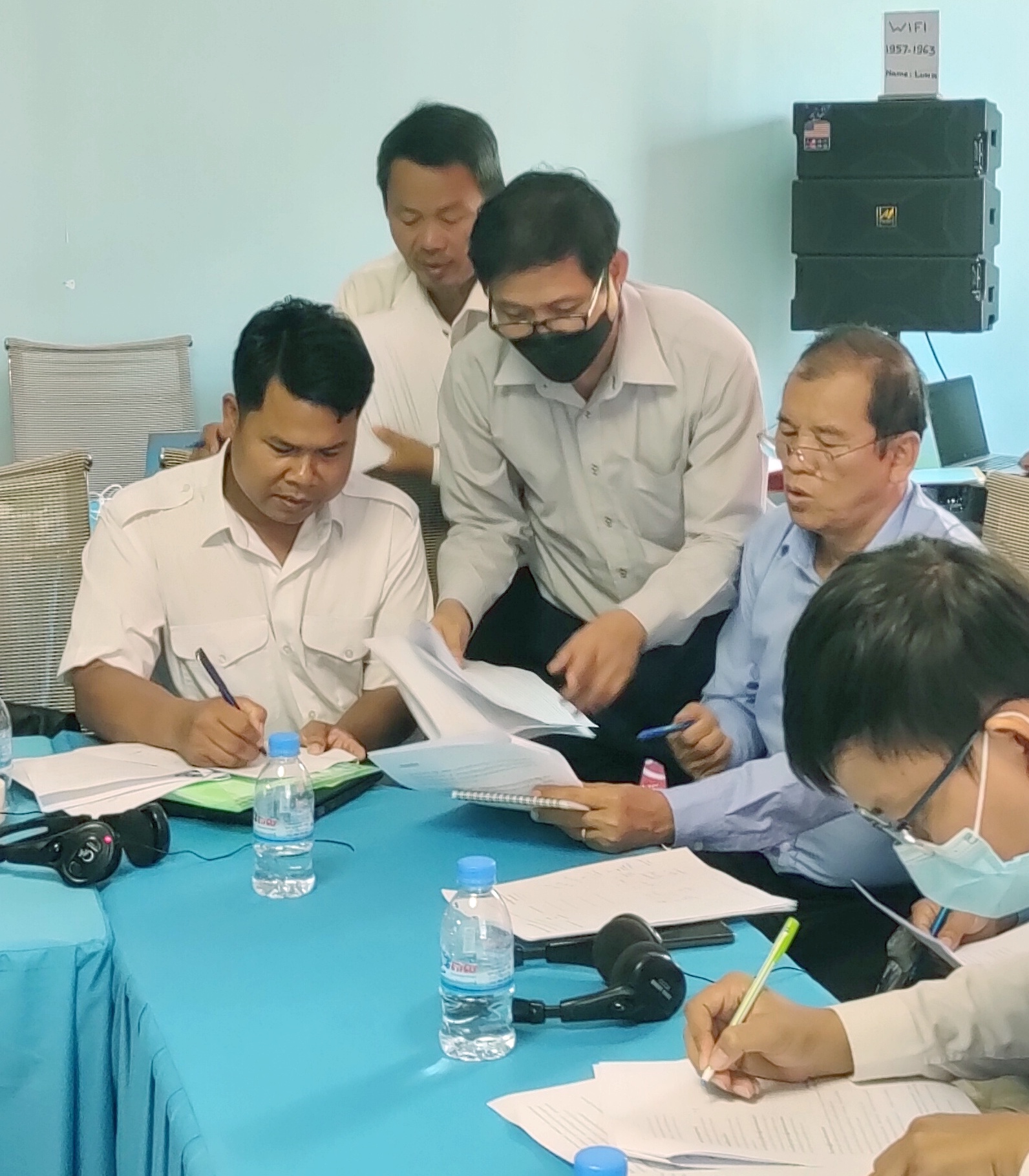 Implementación por país
Comunidad global de práctica de 7-1-7 (diciembre de 2024)
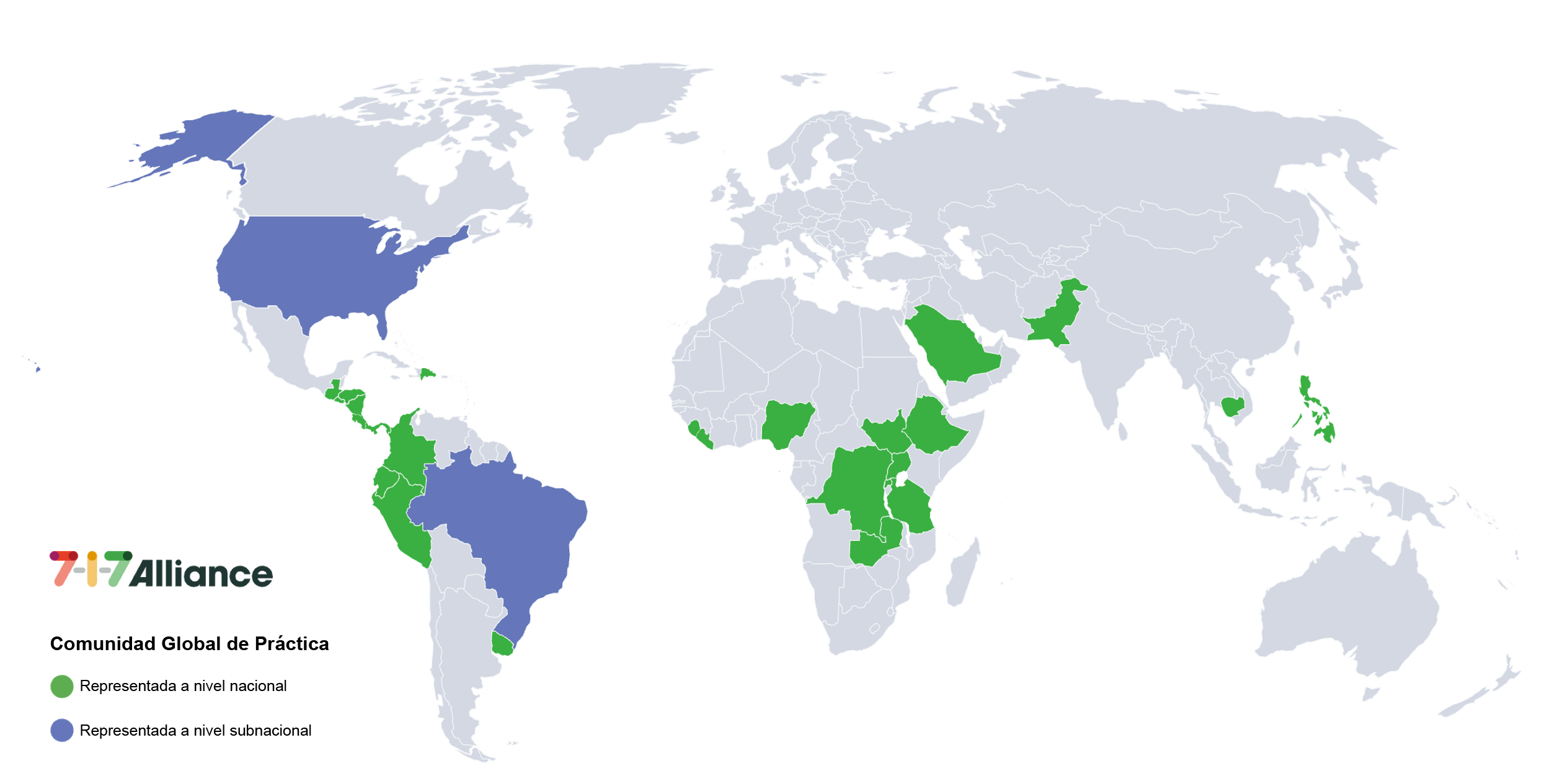 Se realizó el piloto en Uganda, Nigeria, Etiopía, Sierra Leona, Ruanda, Liberia, Brasil y Estados Unidos de América. 
Más de 20 países utilizan ahora 7-1-7, en África, las Américas, el sudeste asiático y el Pacífico.
Lecciones aprendidas
Alcanzar 7-1-7 es factible para la mayoría de los brotes.
Contar con un campeón es fundamental para apoyar la participación y la implementación a nivel superior. 
Los actores de vigilancia y respuesta deben trabajar juntos para lograr el 7-1-7.
Se pueden resolver varios cuellos de botella clave a costo mínimo o nulo.
Programa Global de Trabajo de la OMS (GPW14): Incluye 7-1-7 como un indicador conjunto de resultados.

Revisiones de medidas tempranas de la OMS: Incorporar la metodología y las herramientas de 7-1-7 para mejorar rápidamente la detección y respuesta ante brotes.

Estrategia de seguridad sanitaria global de EE. UU.: Los análisis de cuellos de botella de 7-1-7 se destacan como un método clave para monitorear y evaluar el progreso hacia el desarrollo de la capacidad de GHS.

Fondo de Pandemia: 7-1-7 incorporado en el marco de resultados con dos indicadores bajo el Elemento 1. 

Otros subsidios del Enfoque Programático Multifásico del Banco Mundial también incorporan 7-1-7.

Fondo Global: Incluye 7-1-7 en su marco de M&E.
Alcance global
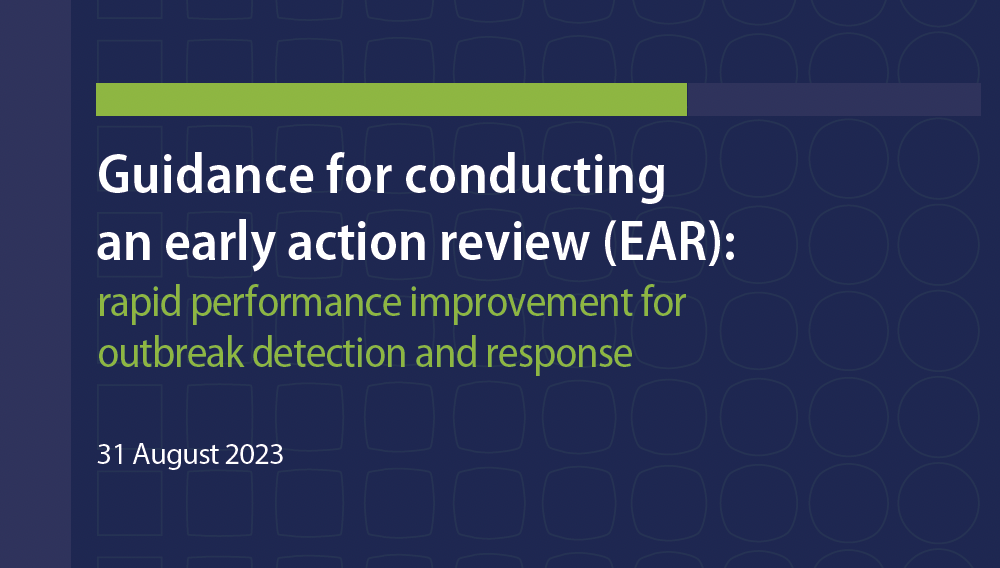 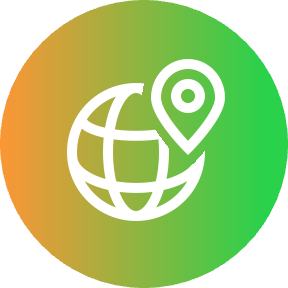 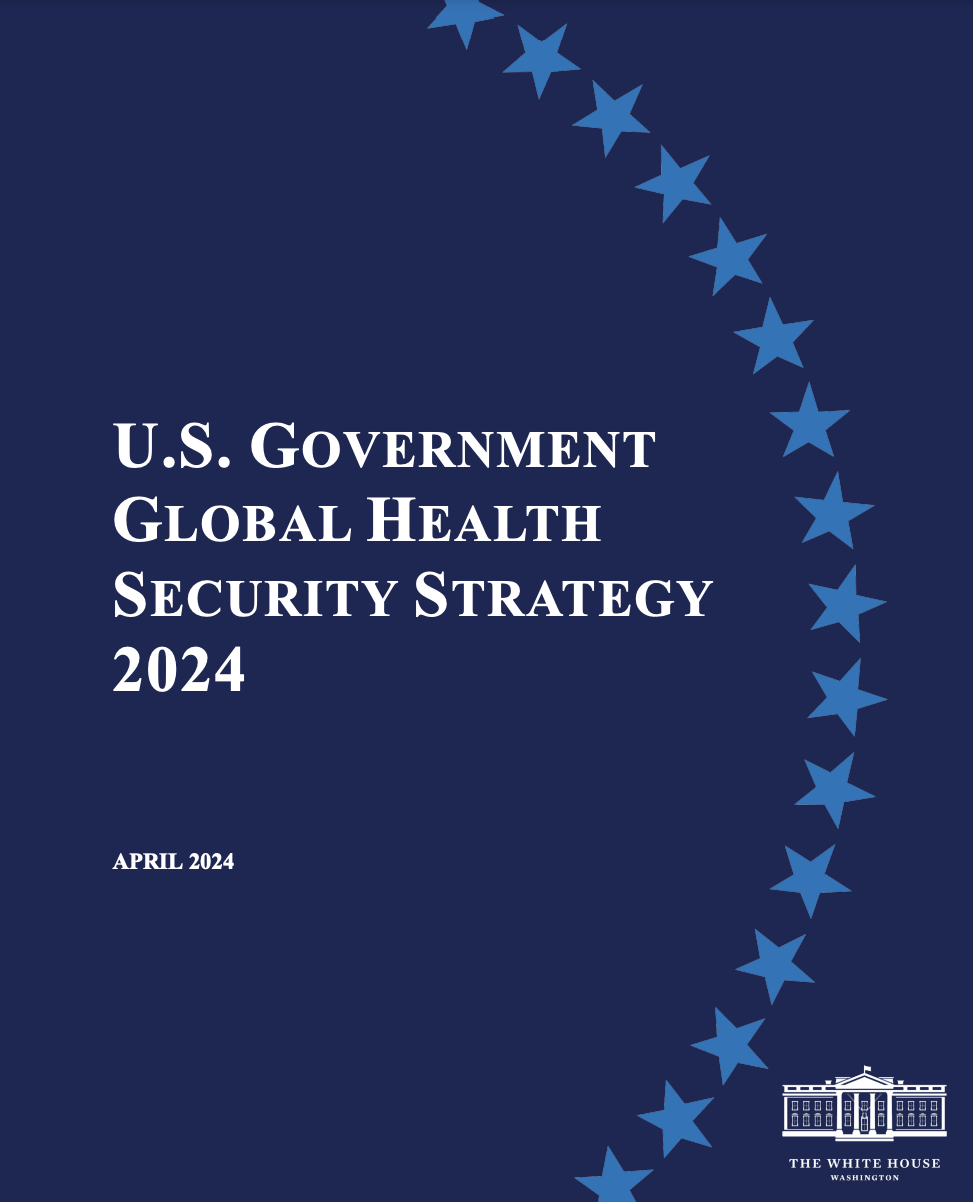 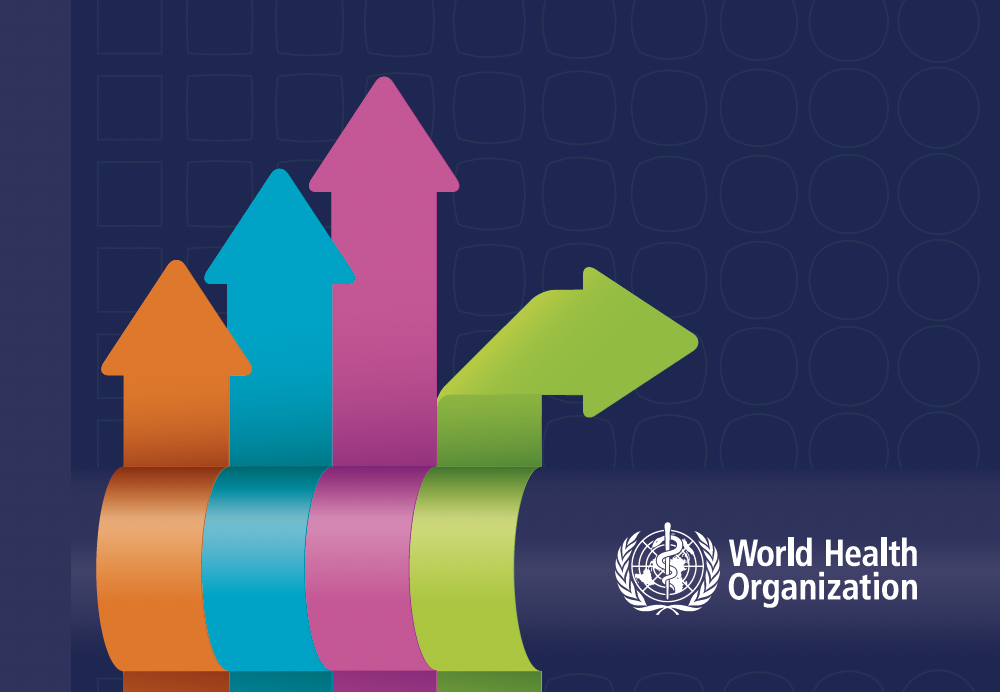 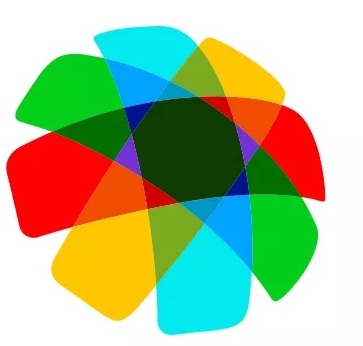 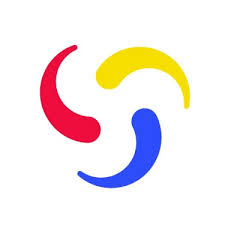 [Speaker Notes: 7-1-7 Alliance cuenta con una variedad de paquetes de capacitación para los países miembros y socios, incluidos paquetes para sensibilización, implementadores y capacitación para capacitadores.


También disponemos de agendas recomendadas y de muestra basadas en el aprendizaje de las capacitaciones que hemos impartido y que los países de la alianza han ofrecido.]
7-1-7 Alliance
Lo que hacemos y cómo podemos ayudar
Lo que hace 7-1-7 Alliance
Proporciona y facilita asistencia técnica y capacitación. 
Ofrece pequeñas subvenciones para países.
Involucra a socios en comunidades depráctica y redes de aprendizaje regionales.
Desarrolla recursos y alberga un centro en línea con directrices, herramientas, materiales de capacitación y grupos de discusión.
Genera nuevas pruebas a través de investigaciones operativas.
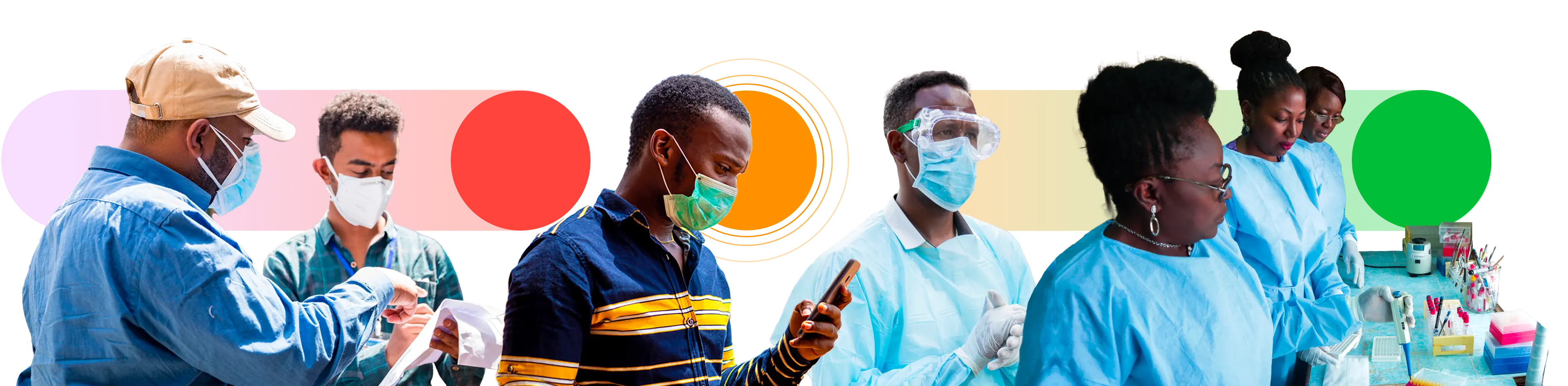 [Speaker Notes: Resolve to Save Lives alberga la Secretaría de 7-1-7 Alliance, que está presidida por un Grupo Directivo Técnico integrado por representantes de países y socios.]
Materiales de capacitación apoyados por 7-1-7 Alliance
Paquetes de capacitación
Paquete de sensibilización
Paquete para implementadores
Paquete de liderazgo (próximamente)
Paquete de capacitación para capacitadores
Materiales de capacitación
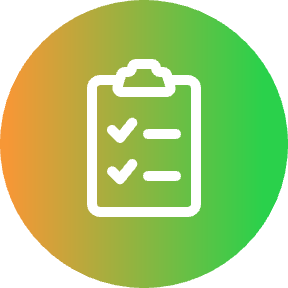 Los paquetes de capacitación se construyen a partir de módulos adaptables de presentaciones y actividades.
Charla sobre introducción a 7-1-7
Charla/actividad sobre principios fundamentales
Uso de charlas y actividades de 7-1-7
Charlas y actividades sobre adopción del enfoque 7-1-7
Simex (materiales + capacitación para facilitadores)
Charlas y actividades sobre capacitación para capacitadores
Actividad de análisis propios sobre brotes
Estudios de caso
Charlas sobre la experiencia de los países
…
[Speaker Notes: 7-1-7 Alliance cuenta con una variedad de paquetes de capacitación para los países miembros y socios, incluidos paquetes para sensibilización, implementadores y capacitación para capacitadores.


También disponemos de agendas recomendadas y de muestra basadas en el aprendizaje de las capacitaciones que hemos impartido y que los países de la alianza han ofrecido.]
Nuestros recursos
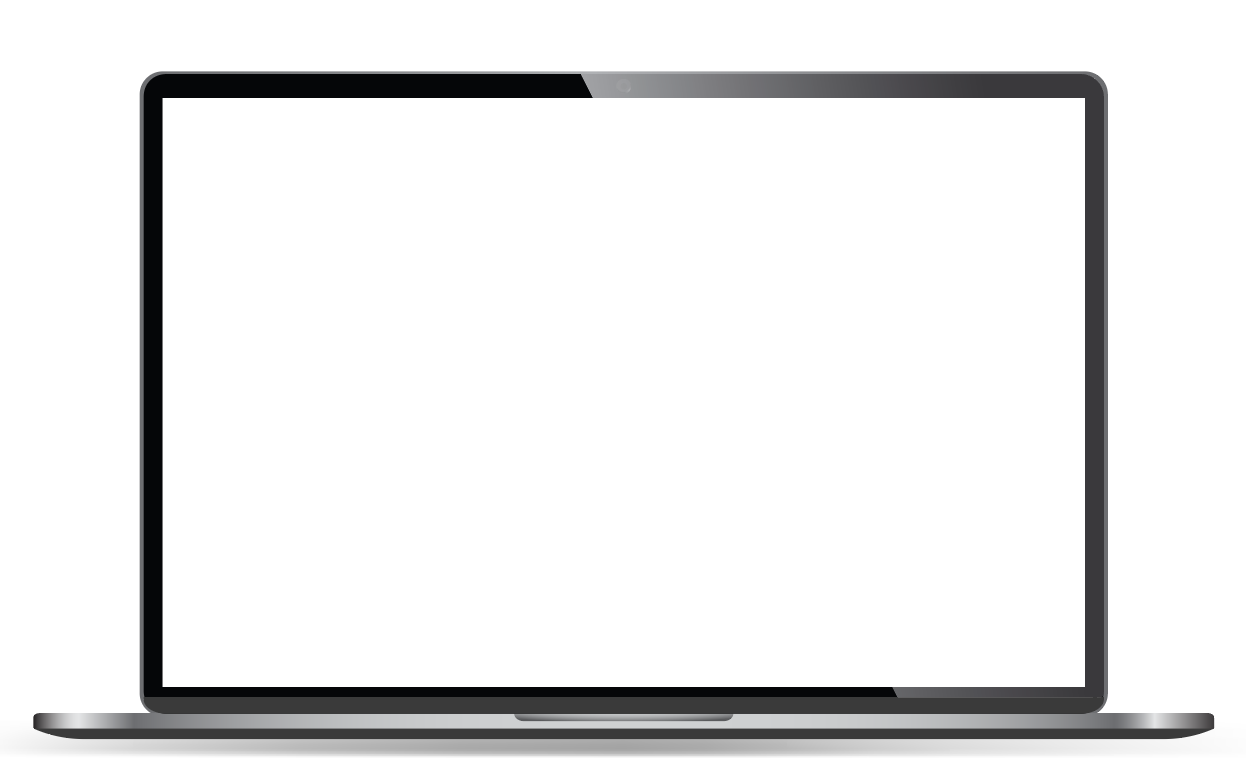 Los recursos para apoyar la implementaciónestán disponibles en717alliance.org

Enlaces directos:
Comience aquí
Kit de herramientas en línea del enfoque 7-1-7 
Informes de promoción para los responsables de la toma de decisiones
Preguntas frecuentes
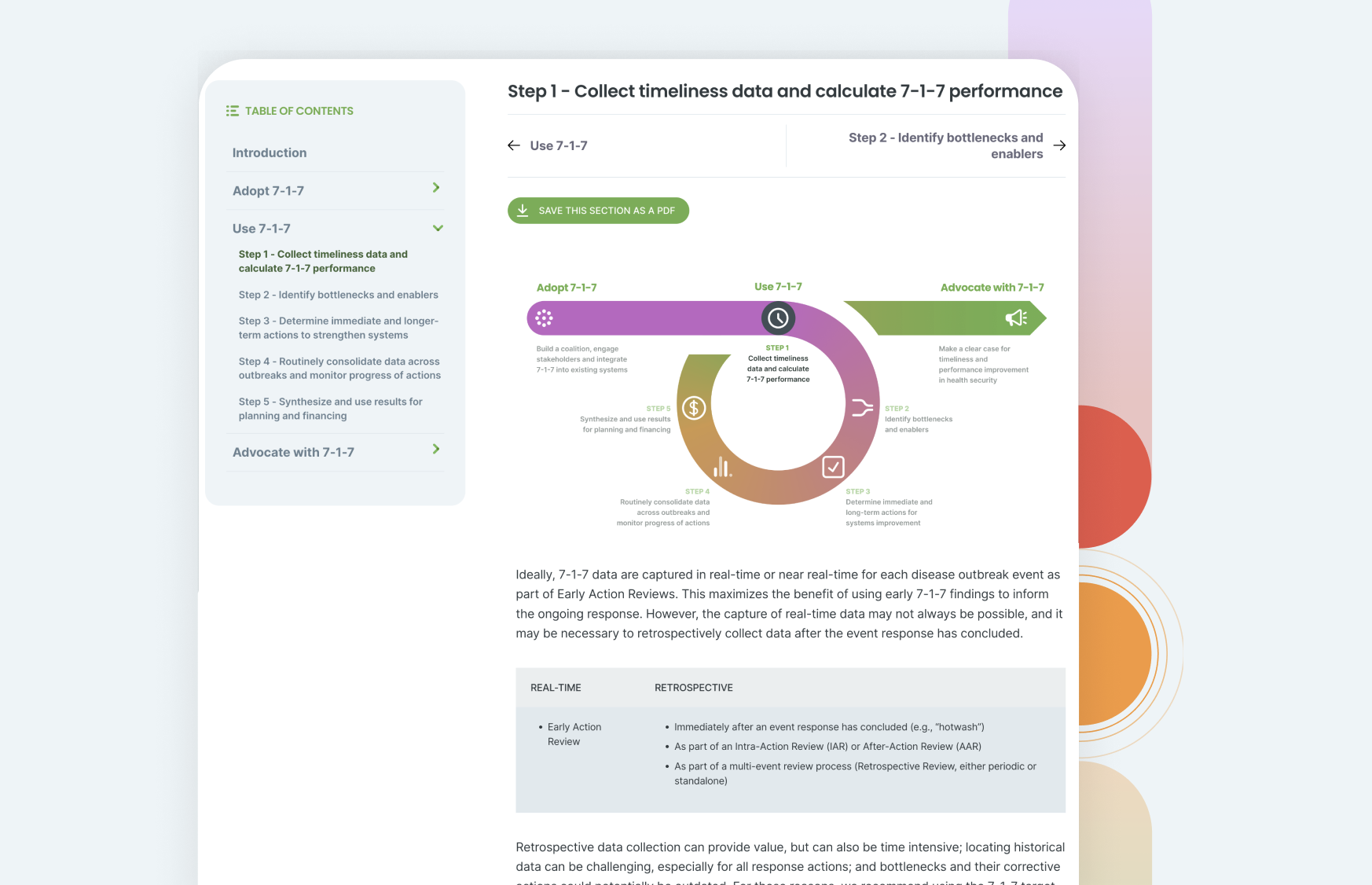 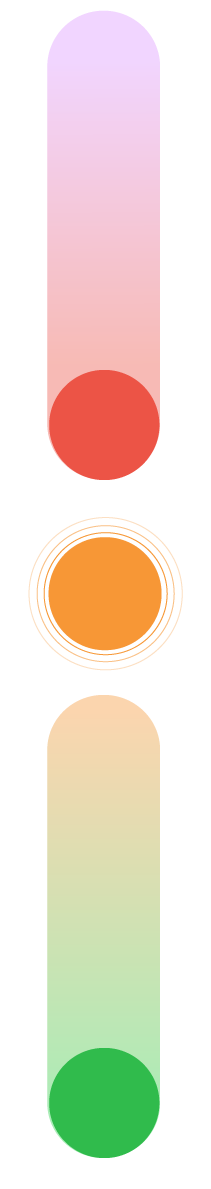 Únase a Alliance
Para convertirse en socio de Alliance y acceder a soporte técnico
Envíe un correo electrónico a la Secretaría de Alliance
contact@717alliance.org para comenzar
Para mantenerse al tanto de las noticias y oportunidades
Suscríbase
al boletín de Alliance y únase a nuestra Red Global de Aprendizaje
[Speaker Notes: Suscríbase a las noticias de la 7-1-7 Alliance https://717alliance.org/#subscribe]
Únase a la Comunidad Global de Práctica 7-1-7
La 7-1-7 Alliance organiza una Comunidad Global de Práctica para acelerar el aprendizaje y el éxito en la implementación.
Diseñado para equipos técnicos que usan 7-1-7
Participación comunitaria regular con enfoques específicos por país
Recursos y plataformas exclusivas
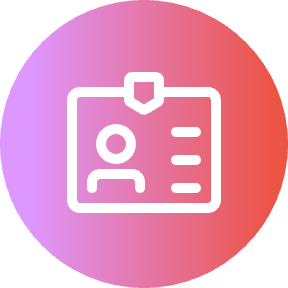 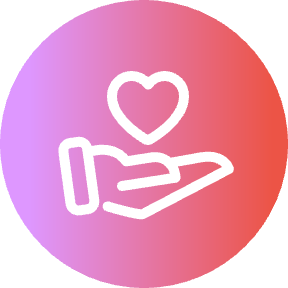 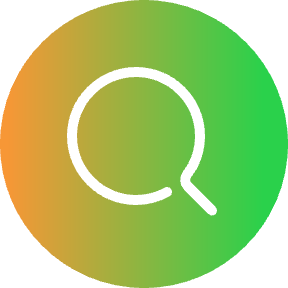 [Speaker Notes: 7-1-7 Alliance cuenta con una variedad de paquetes de capacitación para los países miembros y socios, incluidos paquetes para sensibilización, implementadores y capacitación para capacitadores.

Enlace para unirse a la COP https://forms.office.com/r/mmEPY9RFRW



También disponemos de agendas recomendadas y de muestra basadas en el aprendizaje de las capacitaciones que hemos impartido y que los países de la alianza han ofrecido.]
¡Gracias!
Diapositivas complementarias
Definiciones de hitos de 7-1-7
Fecha de aparición
Para enfermedades endémicas: fecha en la que se produjo un aumento predeterminado en la incidencia de casos sobre las tasas de referencia. 
Para otros eventos de salud pública: fecha en que la amenaza cumplió por primera vez con los criterios como suceso denunciable según los estándares de notificación del país.
Para enfermedades no endémicas: fecha en la que el caso índice o el primer caso epidemiológicamente vinculado experimentó por primera vez los síntomas.
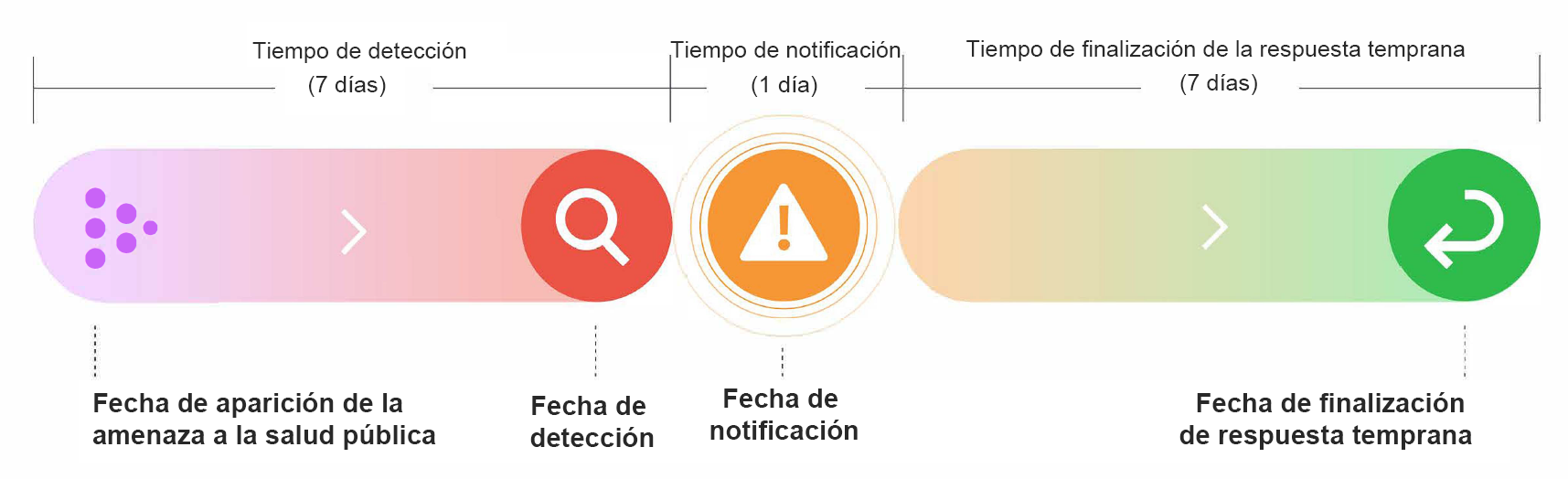 Fecha de detección
Fecha en la que el evento fue registrado por primera vez por cualquier fuente o en cualquier sistema.
La detección puede ocurrir en un entorno comunitario, en un centro de atención médica, en un laboratorio o a través de un sistema de vigilancia.
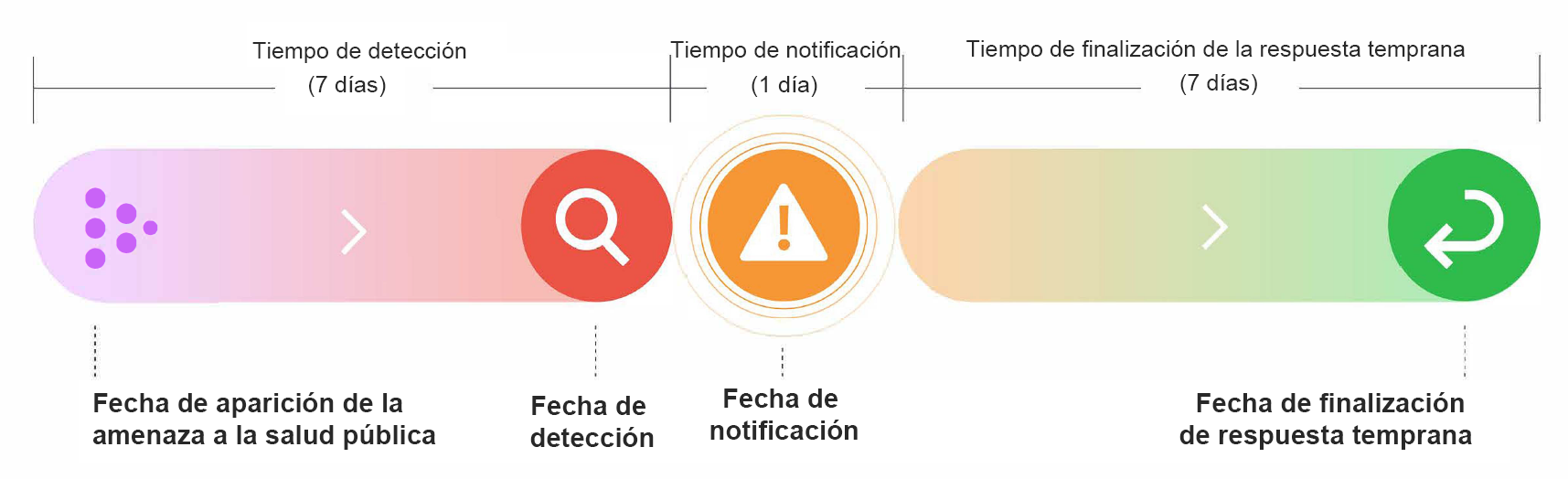 Fecha de notificación
Fecha en la que se informó por primera vez del evento a una autoridad de salud pública responsable de tomar medidas.
La autoridad de salud pública puede estar en cualquier nivel (p. ej., municipal, distrital, estatal, regional o federal) si es responsable de la medida.
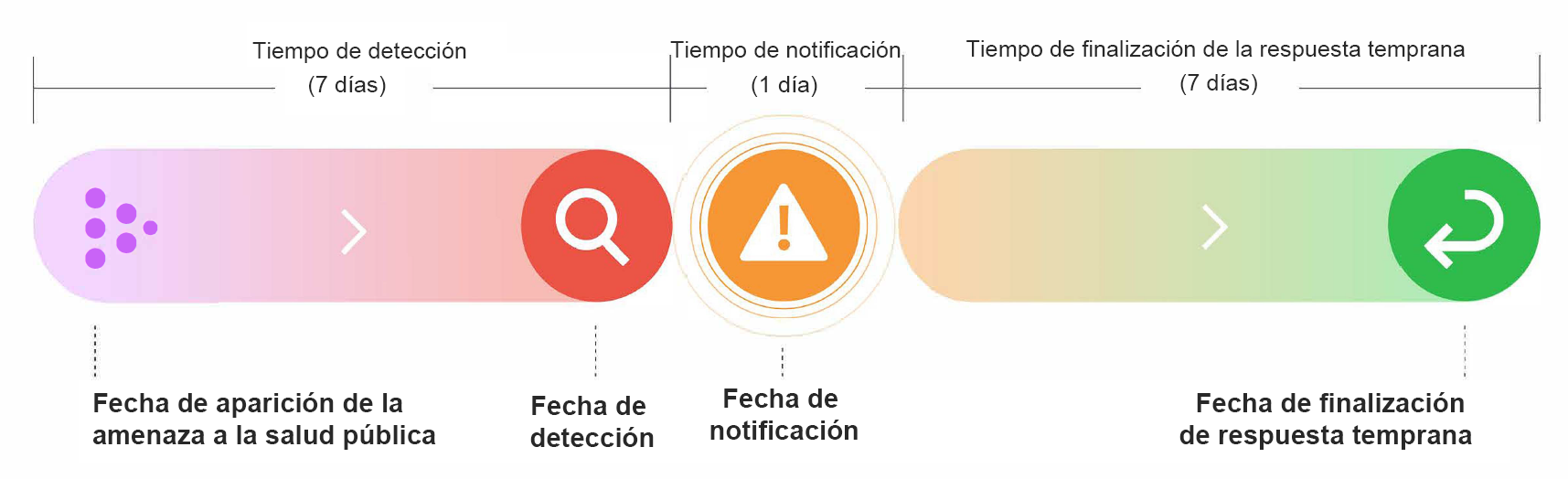 Fecha de finalización de la respuesta temprana
Fecha en la que se completaron todas las medidas de respuesta temprana relevantes.
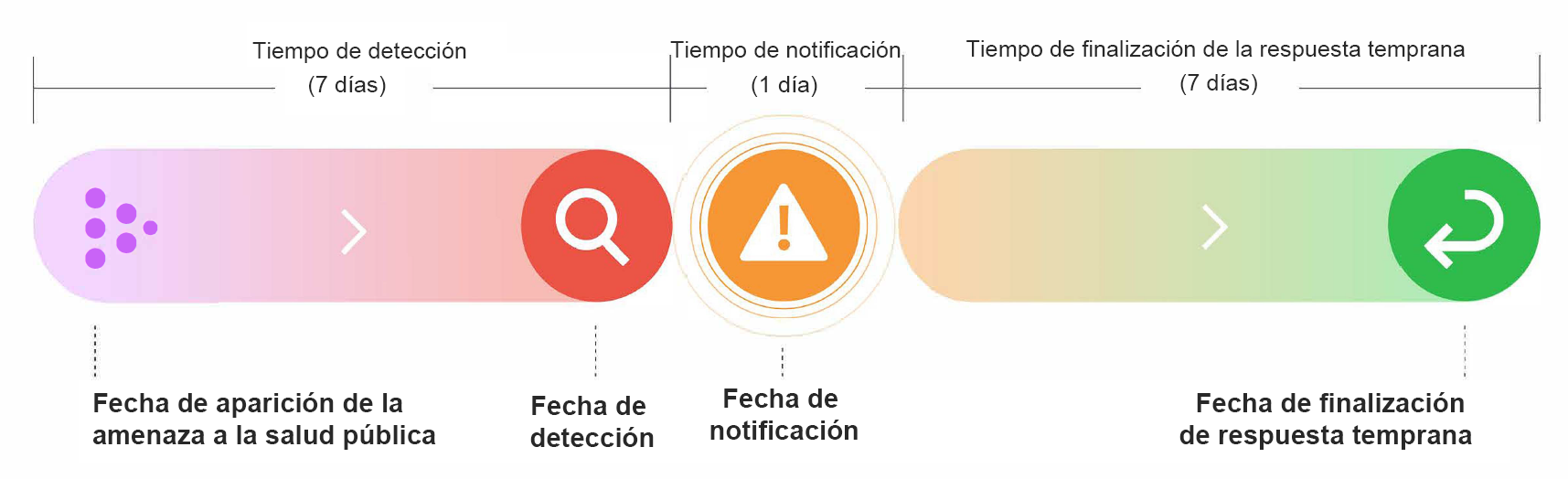 Medidas de respuesta temprana de 7-1-7
Iniciar una investigación o desplegar un equipo de investigación y respuesta
Realizar un análisis epidemiológico y una evaluación inicial de riesgos
Obtener la confirmación de laboratorio de la etiología del brote
Iniciar las medidas adecuadas de gestión de casos y prevención y control de infecciones (PCI) en los establecimientos de salud
Iniciar contramedidas apropiadas de salud pública en las comunidades afectadas
Iniciar actividades apropiadas de comunicación de riesgos y participación comunitaria
Establecer un mecanismo de coordinación